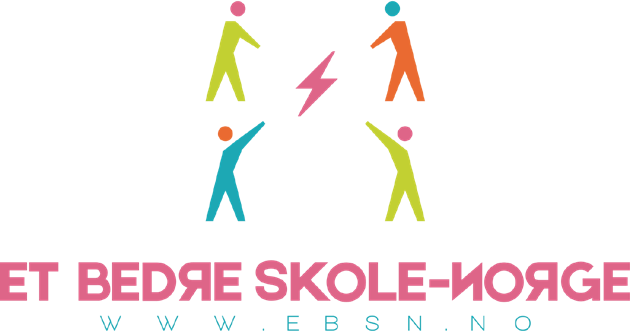 Vestergaards strategiske prosessdesign
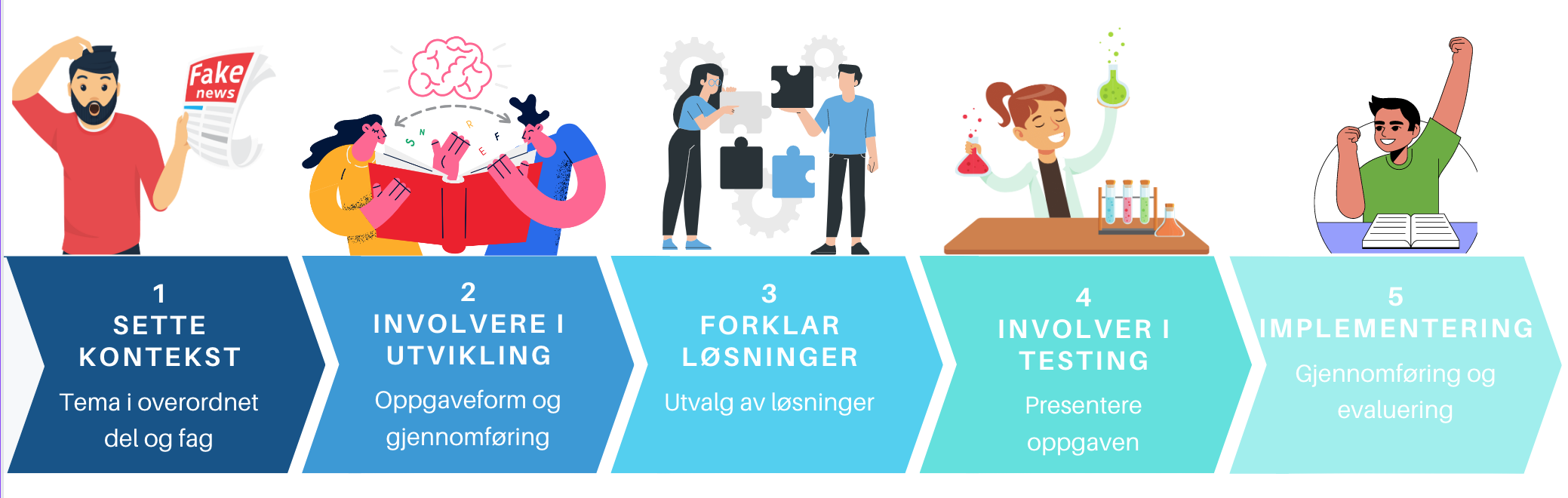 Vestergaards strategiske prosessdesign
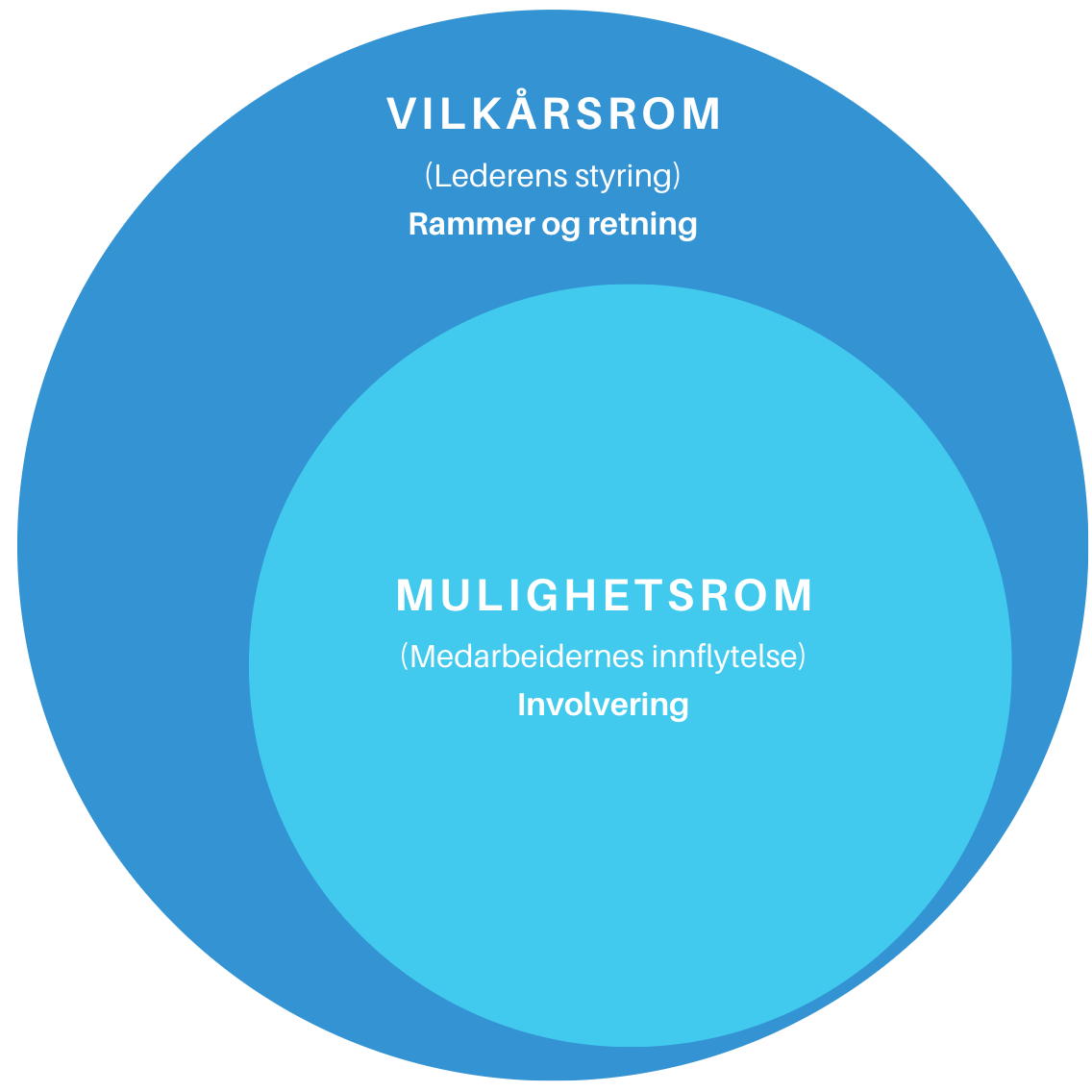 Dette er mulighetsrommet
Dette er bestemt:
 
 
 
 
Dette kan dere være med å bestemme
Sette konteksten
Involver i utvikling (nå skal vi komme med forslag til løsninger)
Forklar løsninger
Involvere i testing
Medarbeidere / elever bør oppleve hyppige, nærmest daglige fremskritt
Implementer
Implementere endringen. 
Man velger én av flere løsninger, fordi den fungerer best





Evaluer og juster..